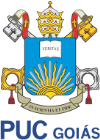 INSTITUTO DOM FERNANDOESCOLA DE FORMAÇÃO DA JUVENTUDE
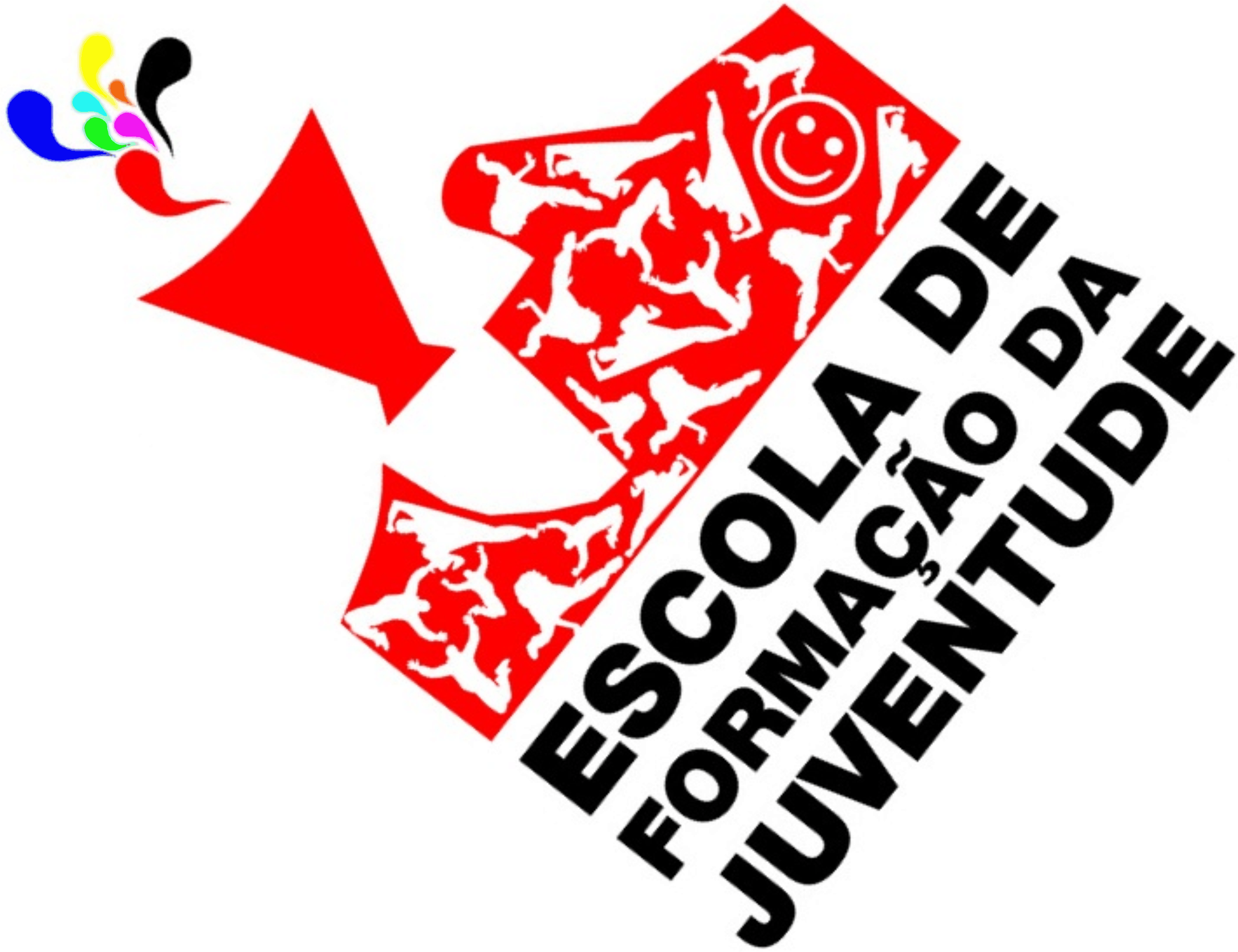 FORMAÇÃO
PROFISSIONAL
Prof. Luis Guilherme
SIGNIFICADO
Conjunto de atividades que visam a aquisição de conhecimentos, capacidades, atitudes e formas de comportamento exigidos para o exercício das funções próprias de uma profissão ou grupo de profissões em qualquer ramo de atividade econômica.
[Speaker Notes: É portanto uma metodologia que difere da "Educação" no sentido em que se especializa na experiência profissional e é voltada para a aquisição de competências profissionais.]
POR QUE BUSCAR UMA FORMAÇÃO PROFISSIONAL?
Busca por uma profissão mais qualificada

Busca por uma remuneração acima da média do mercado

Busca por ascensão profissional
COMO ALCANÇAR ESTAS METAS TRAÇADAS?
Escolha profissional adequada ao perfil pessoal

Esforço, estudo e dedicação ao projeto almejado

Apoio de familiares e amigos
[Speaker Notes: Não adianta querer fazer medicina se não gosta de ver sangue
“Quero ser funcionário público!”, mas não move uma palha no sentido de estudar para tal
Sem o apoio dos que lhe são caros, dentro em breve o projeto se esvai...]
FOCO NOS SEUS DIFERENCIAIS
Melhoria das habilidades pré-existentes

Buscar mais conhecimento em sua área de atuação profissional

Procura de profissional capacitado para auxiliar na busca da profissão ideal
[Speaker Notes: Focar as habilidades pré-existentes significa buscar cursos relacionados àquilo que o profissional gosta de fazer
Foco na área de atuação profissional significa especializar naquilo que já trabalha
Caso o profissional ainda não saiba sua área de maior capacidade, é interessante o auxílio de um psicólogo para fazer uma orientação vocacional]
IMPORTANTE
Não é a remuneração que faz o profissional, mas o profissional que faz a remuneração.

OU SEJA, nenhuma profissão vai garantir que o profissional seja bem sucedido, mas o profissional é quem é responsável por seu próprio sucesso.
[Speaker Notes: O mecânico da fórmula 1 é um profissional bem remunerado
Um advogado que não se dedica ao estudo das leis ficará a margem da sociedade, não pegará novos processos e estará fadado a ser mal remunerado.
Não existe uma profissão que garanta que o indivíduo ficará rico, qualquer profissão abre essa possibilidade ao indivíduo.]
OBRIGADO!